Chapter 7:  Systems of 
Linear DE
Example of a system of differential equations:
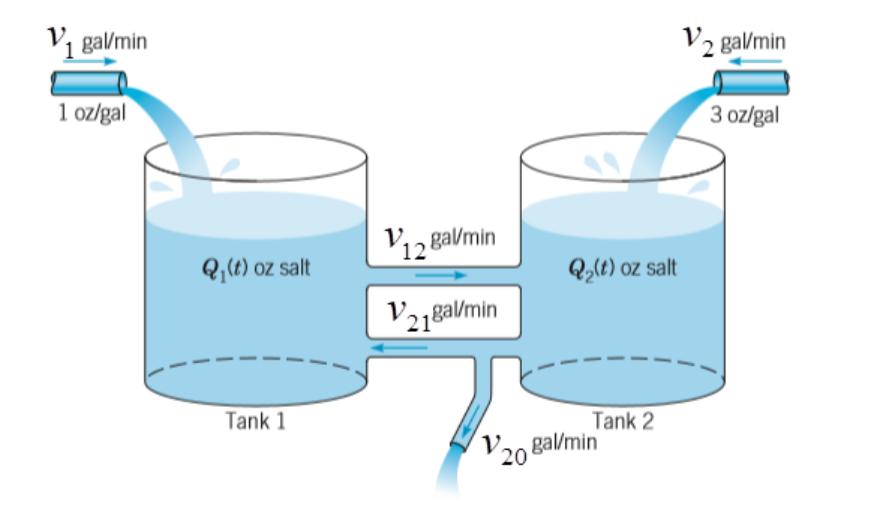 Let Q1 = amount of salt in ounces in tank 1 which has volume Vol1

Let Q2 = amount of salt in ounces in tank 2 which has volume Vol2
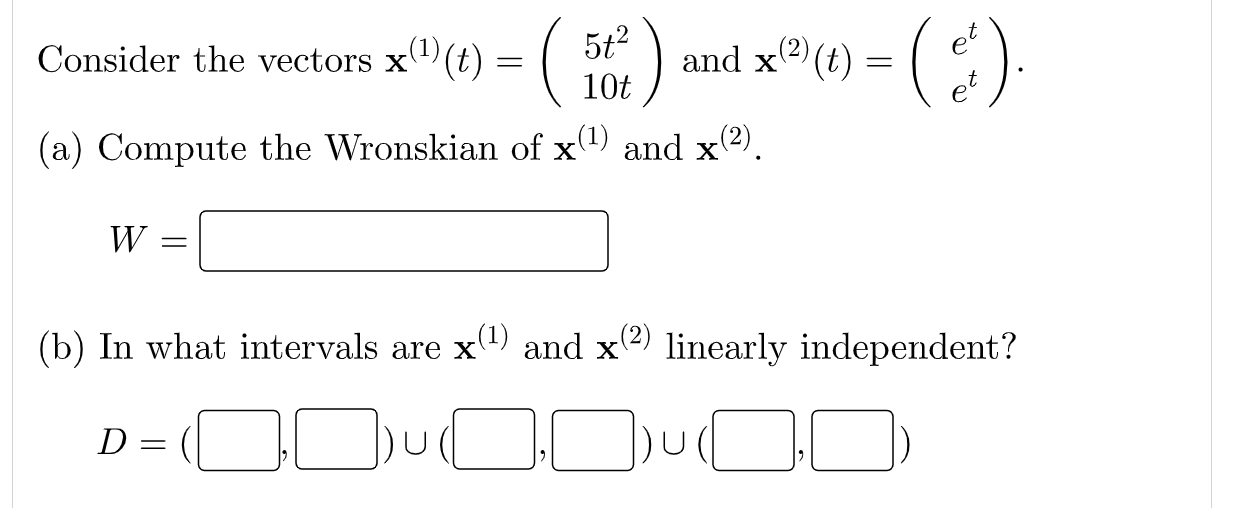 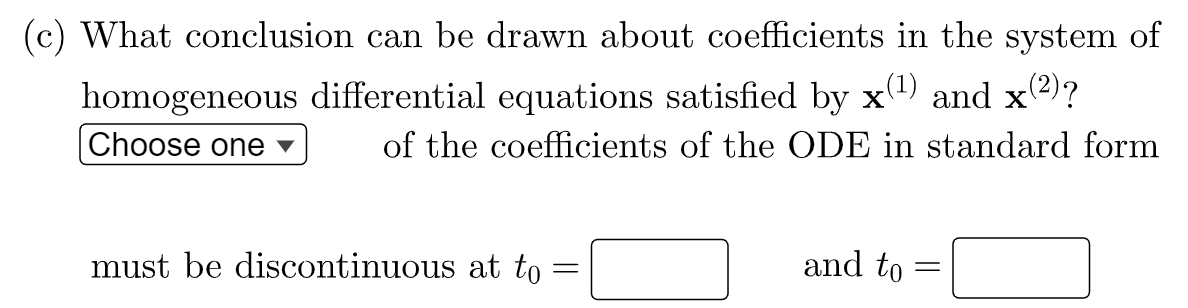 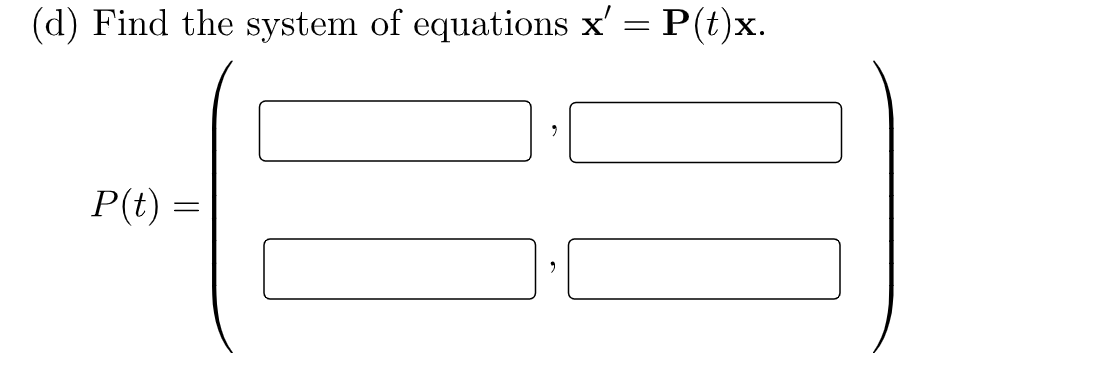 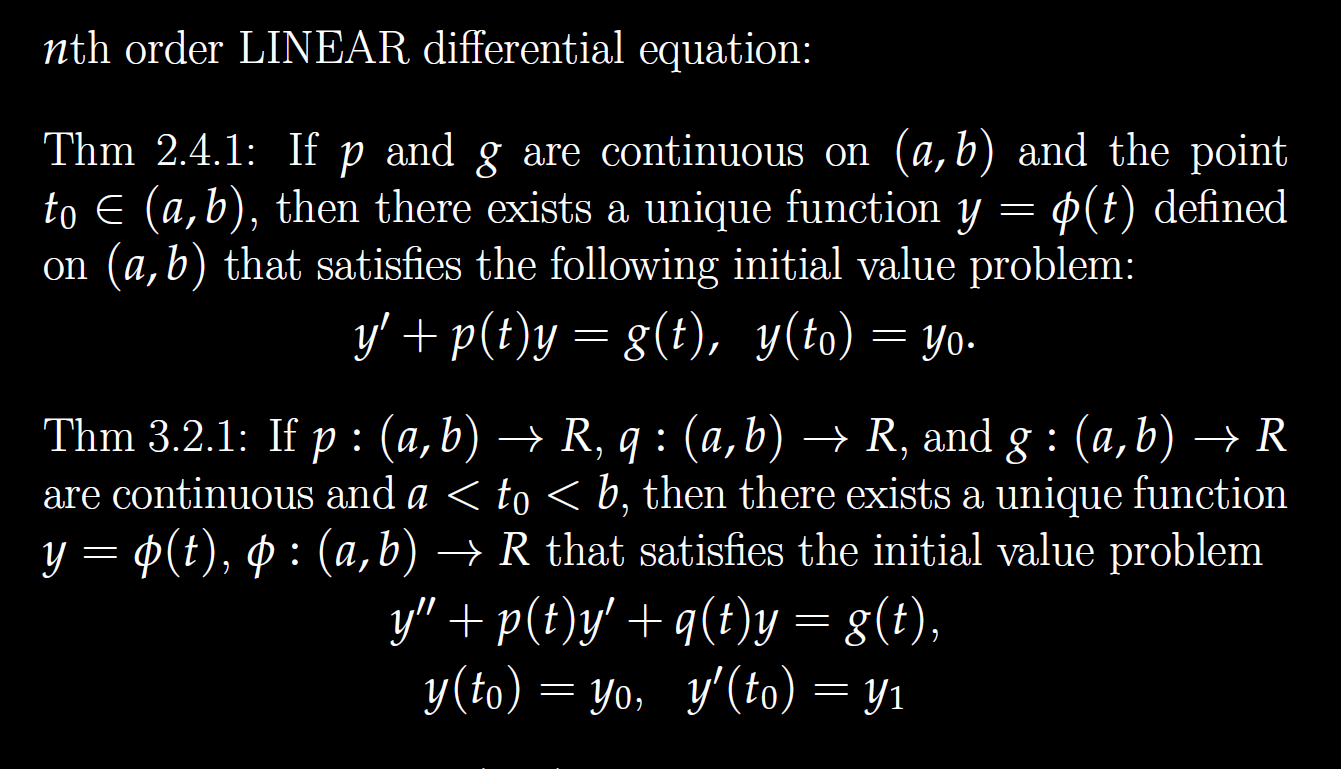 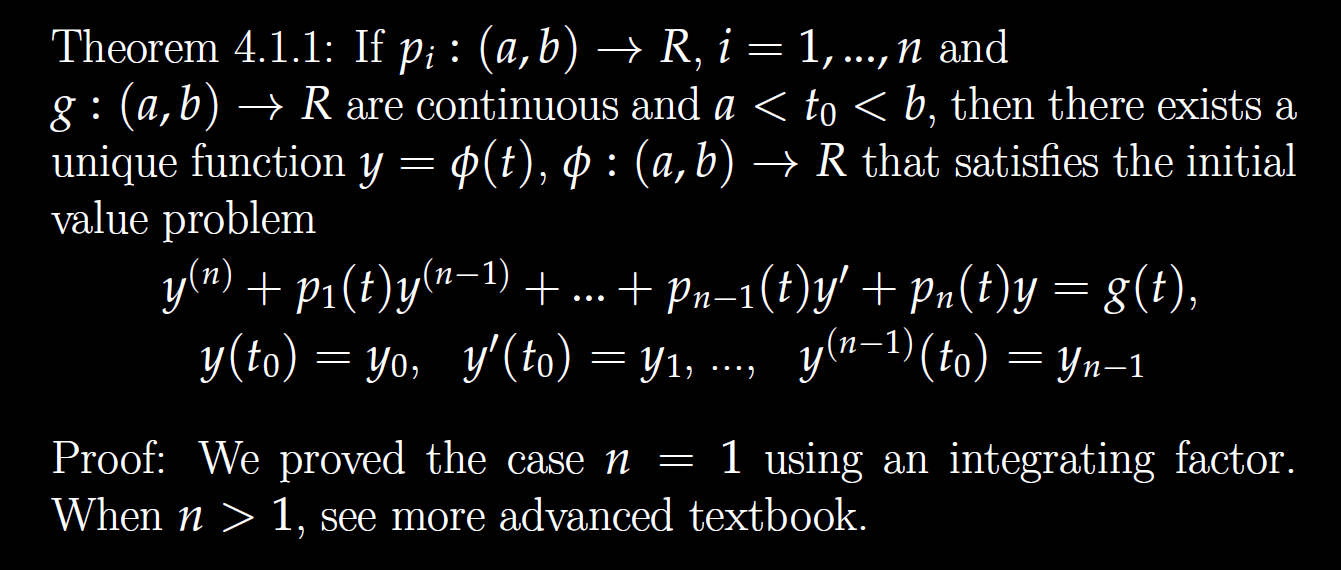 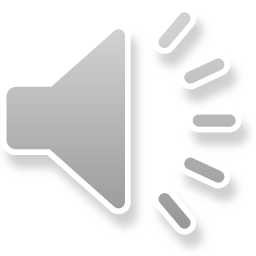 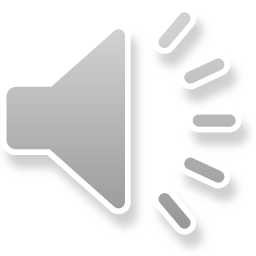 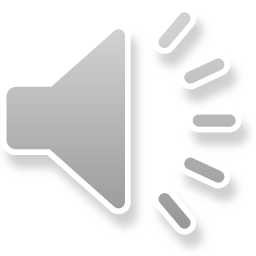 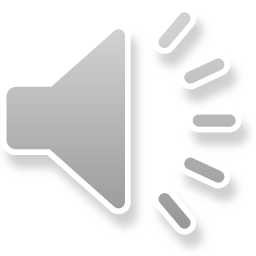 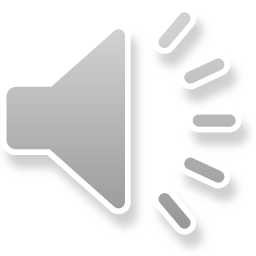 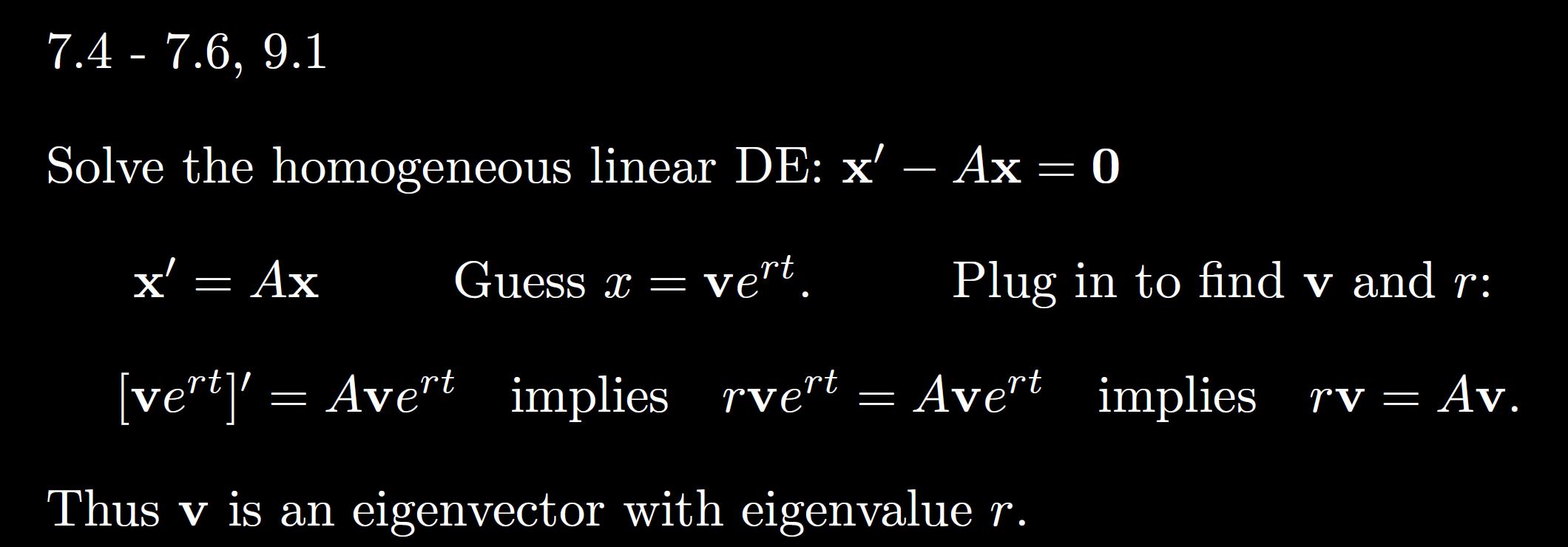 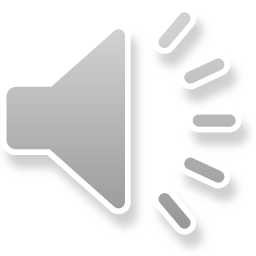 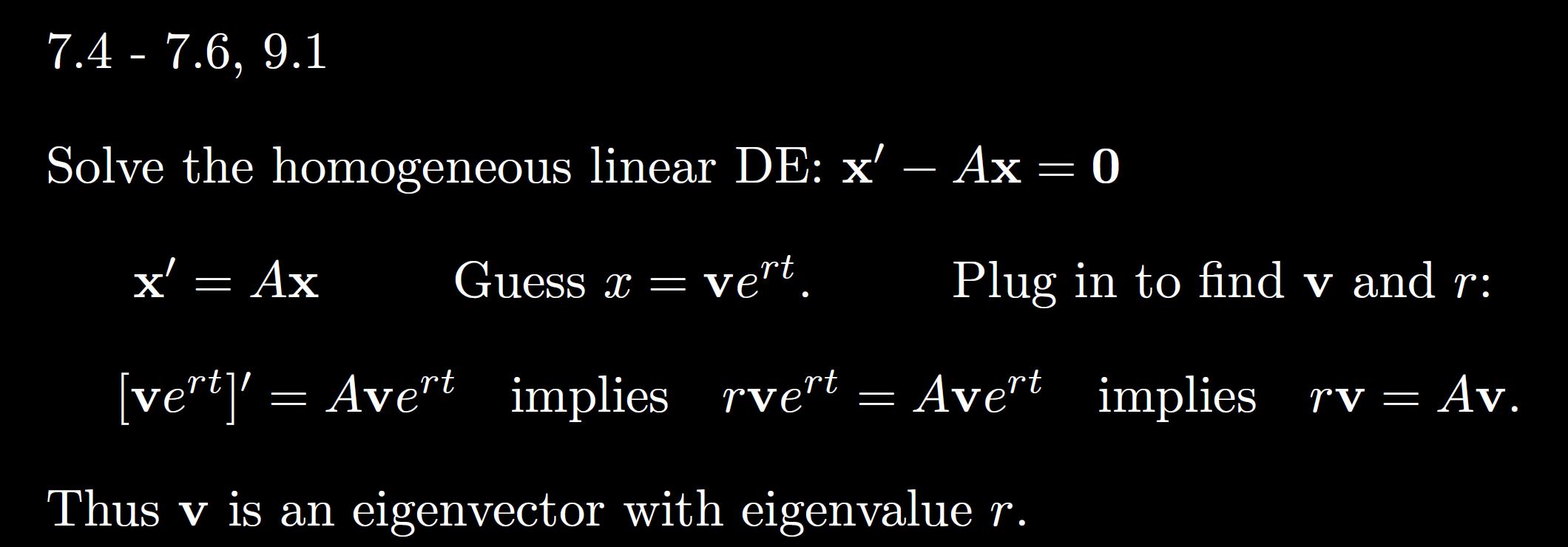 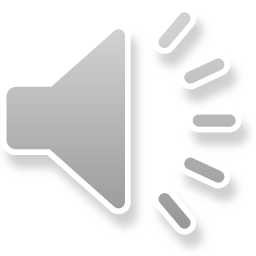 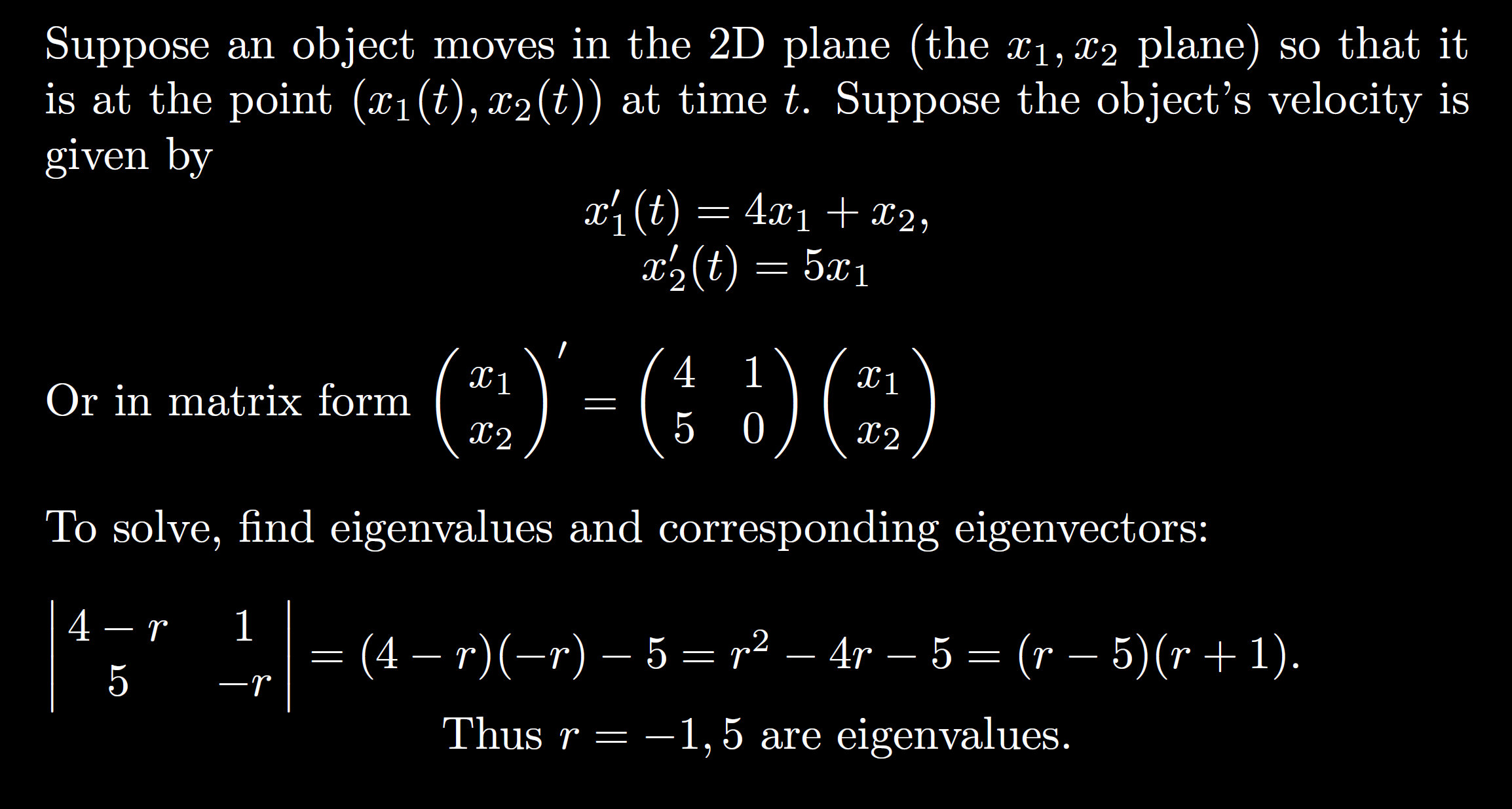 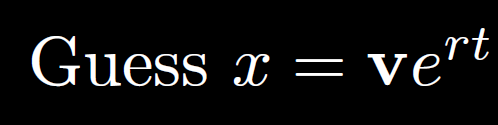 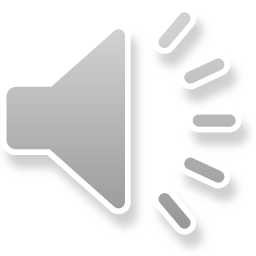 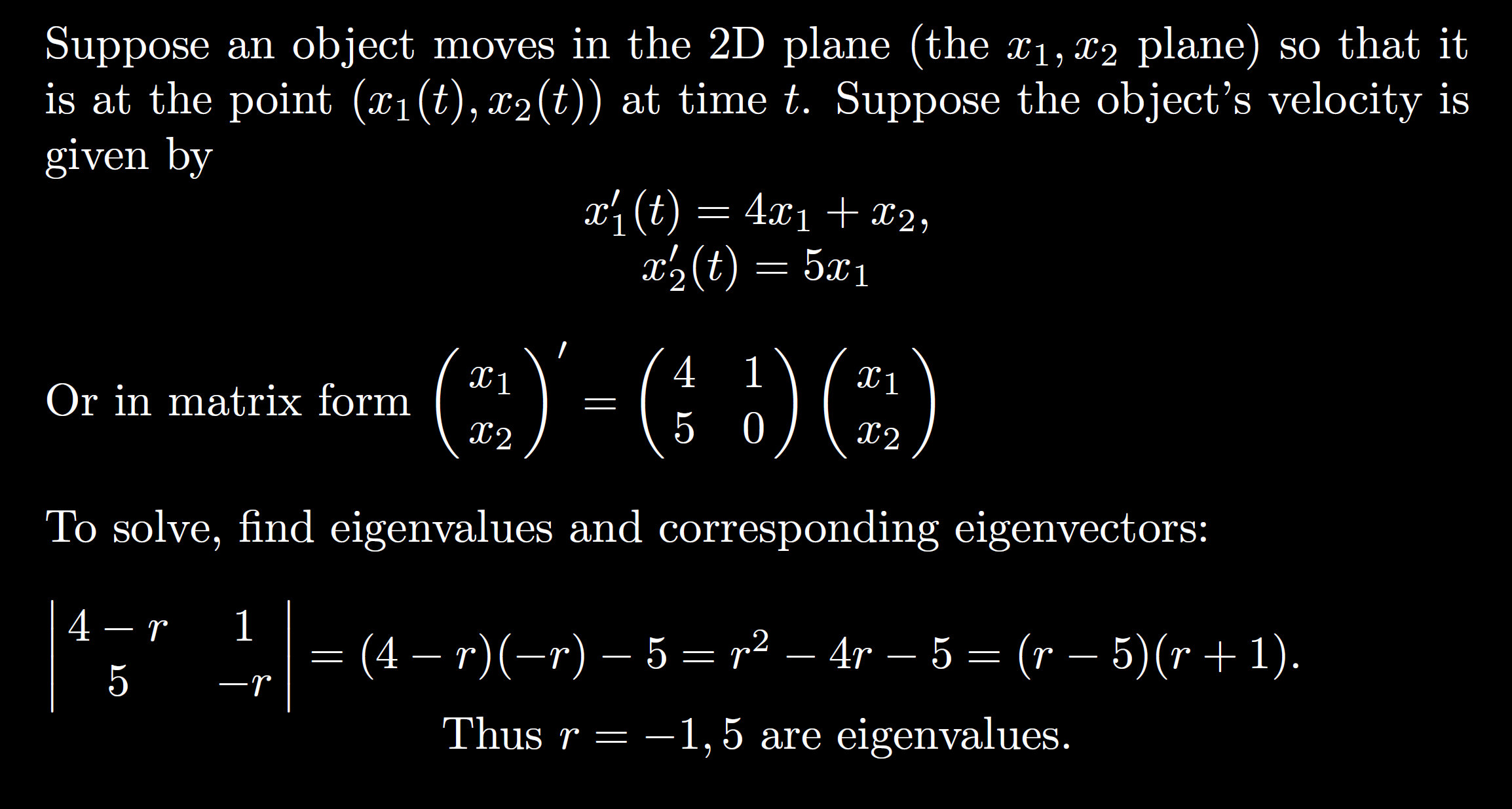 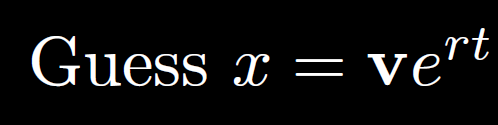 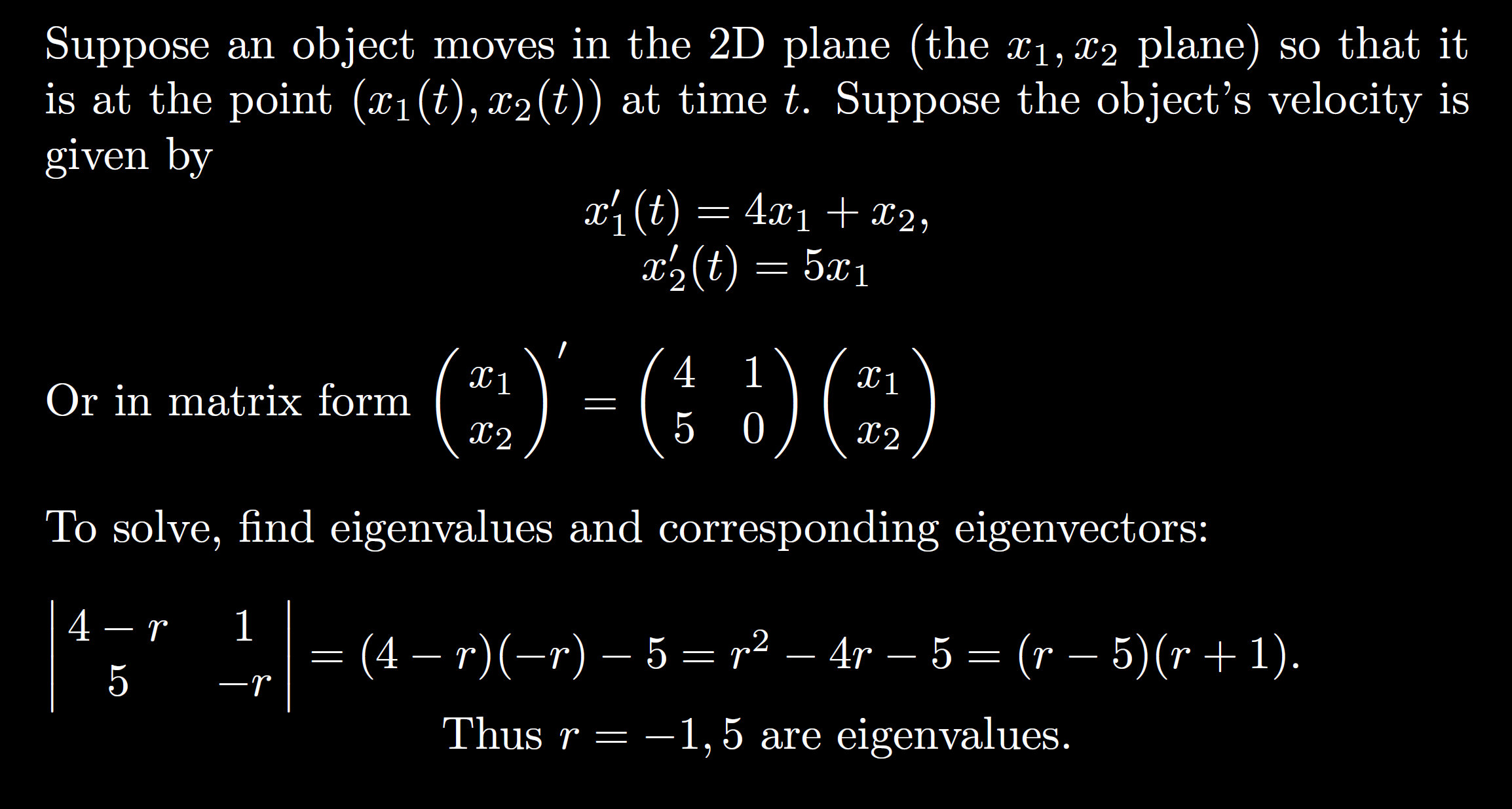 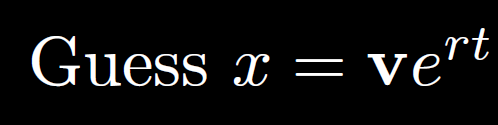 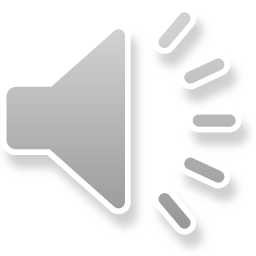 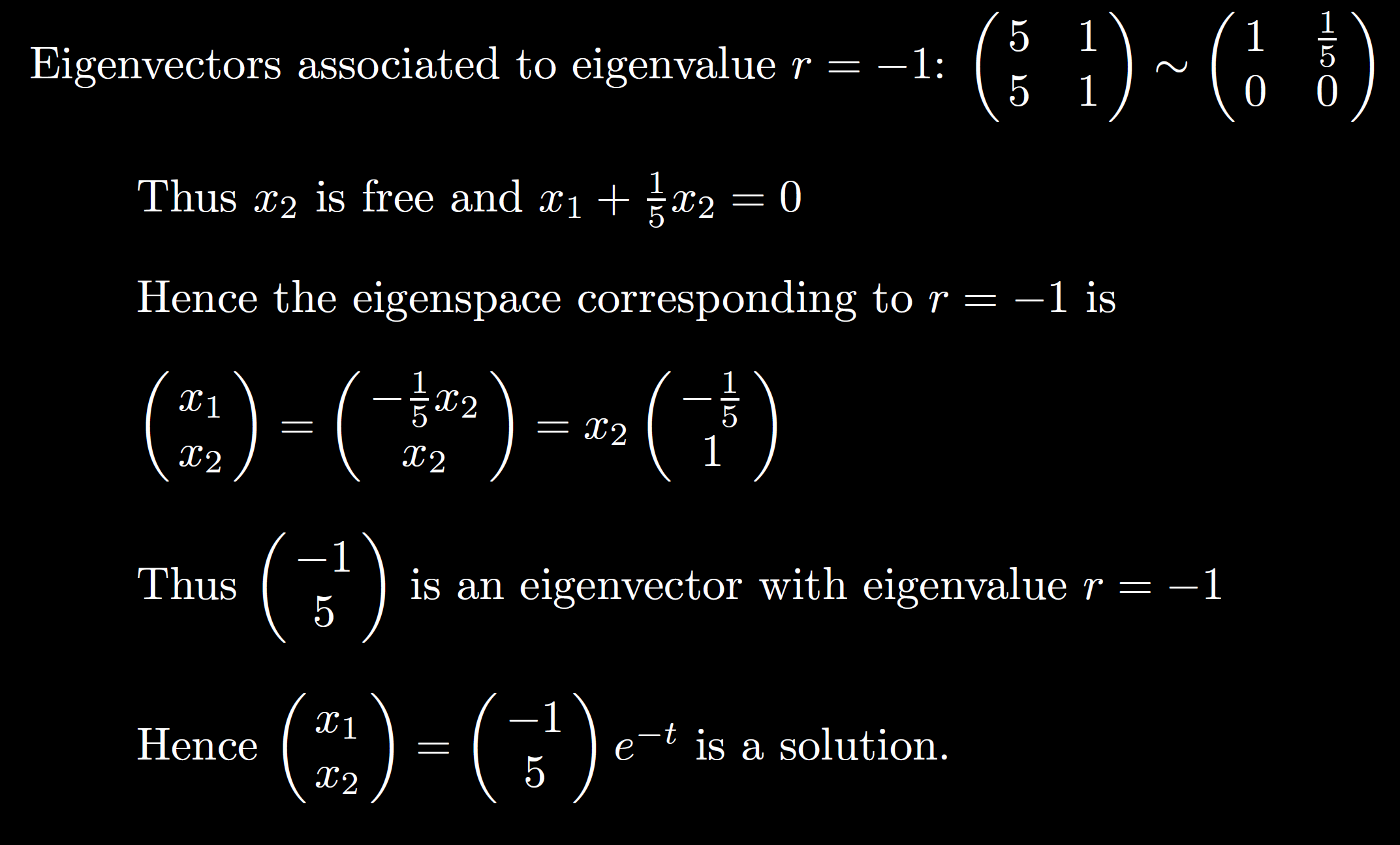 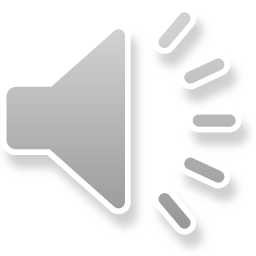 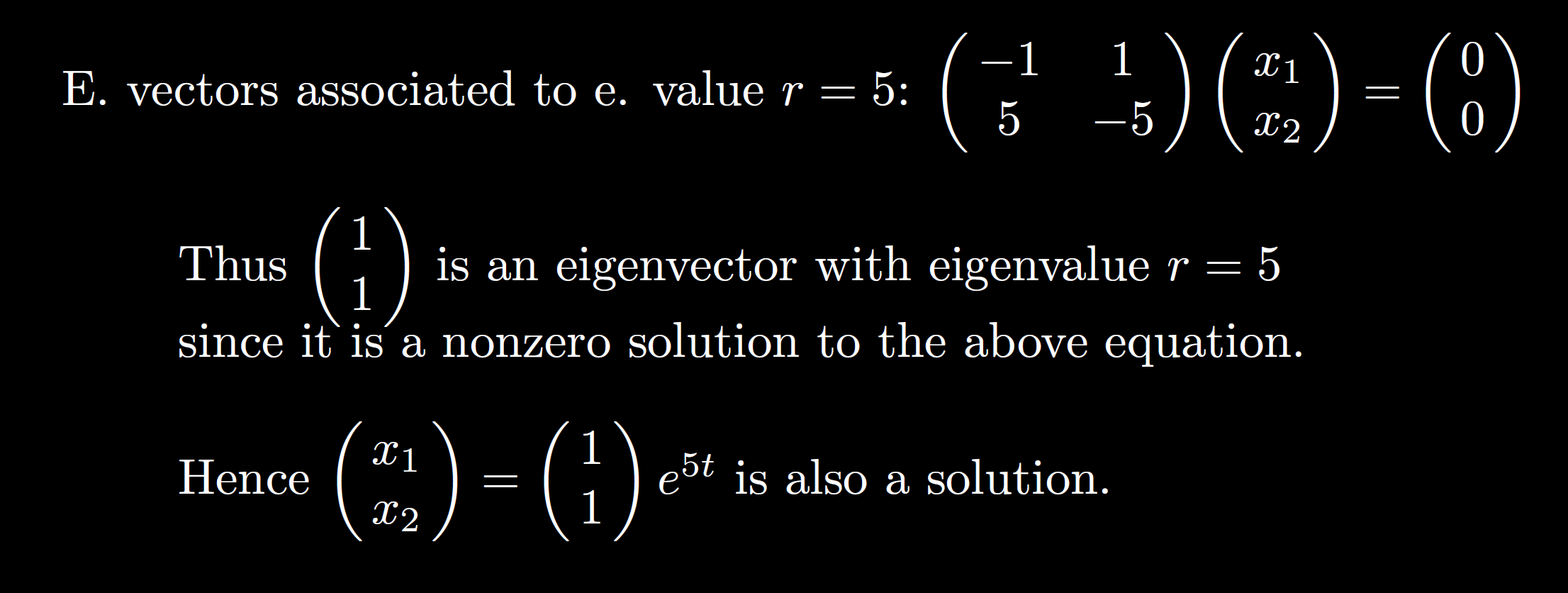 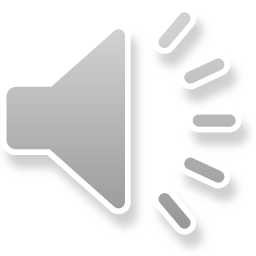 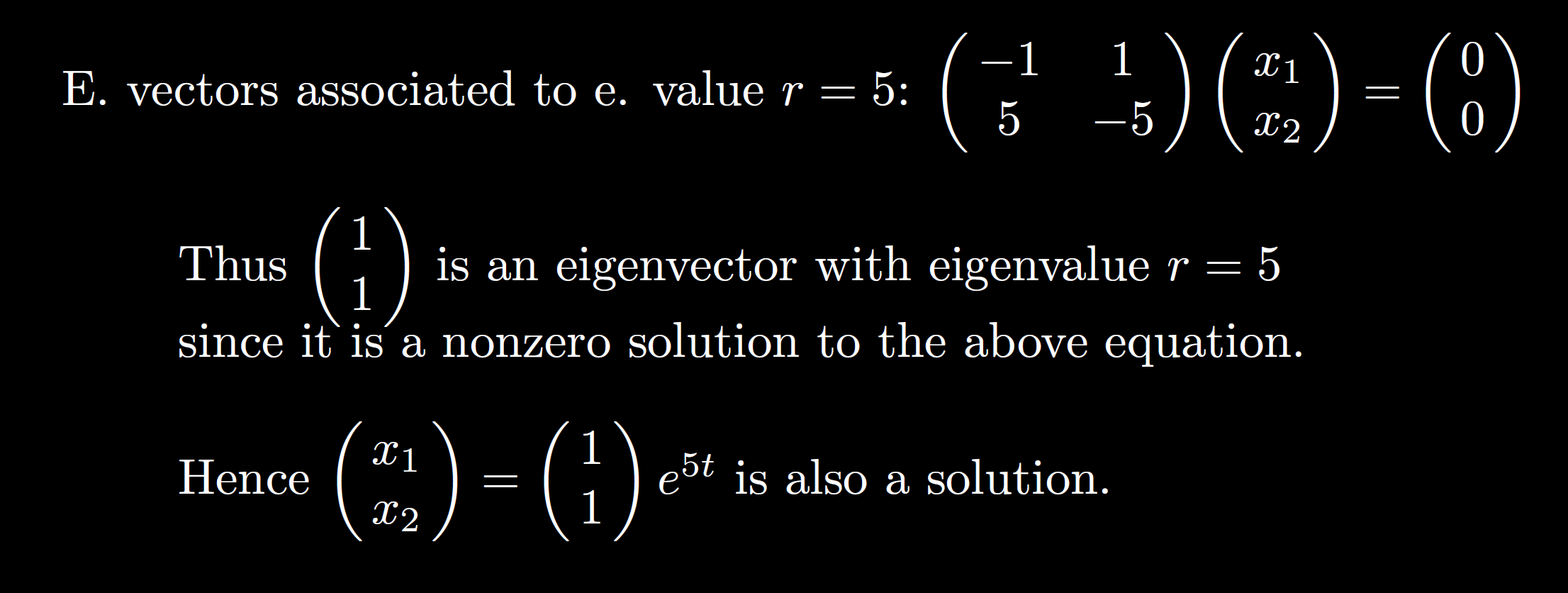 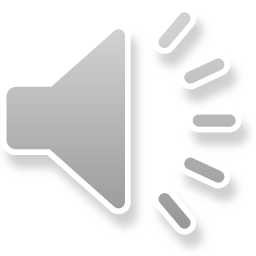 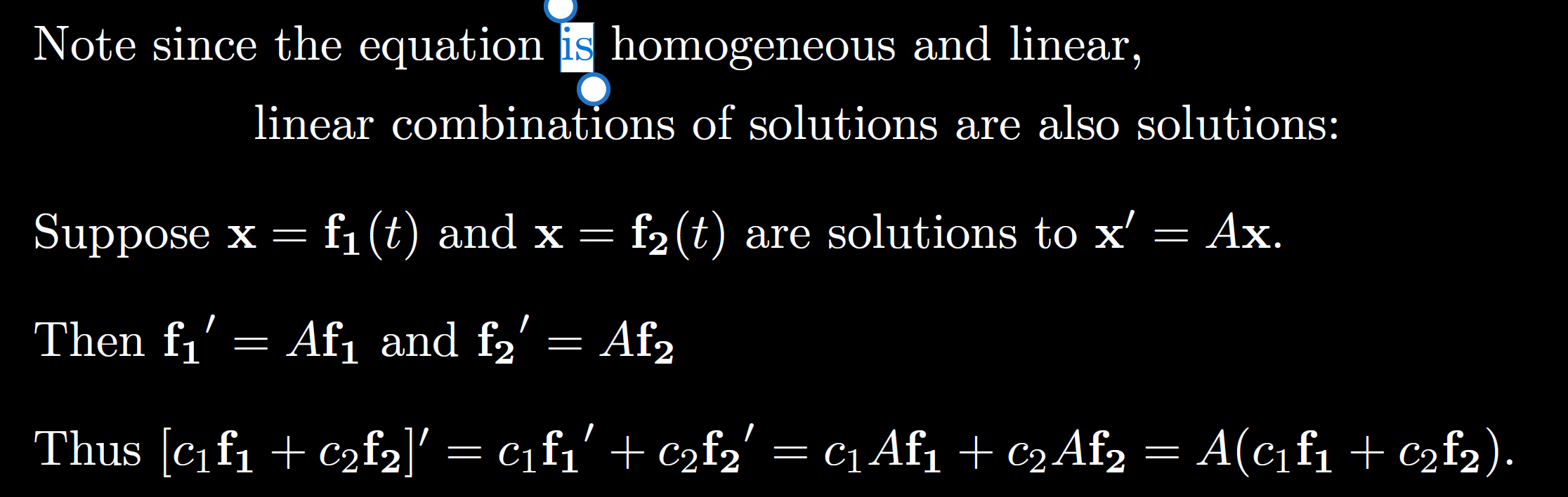 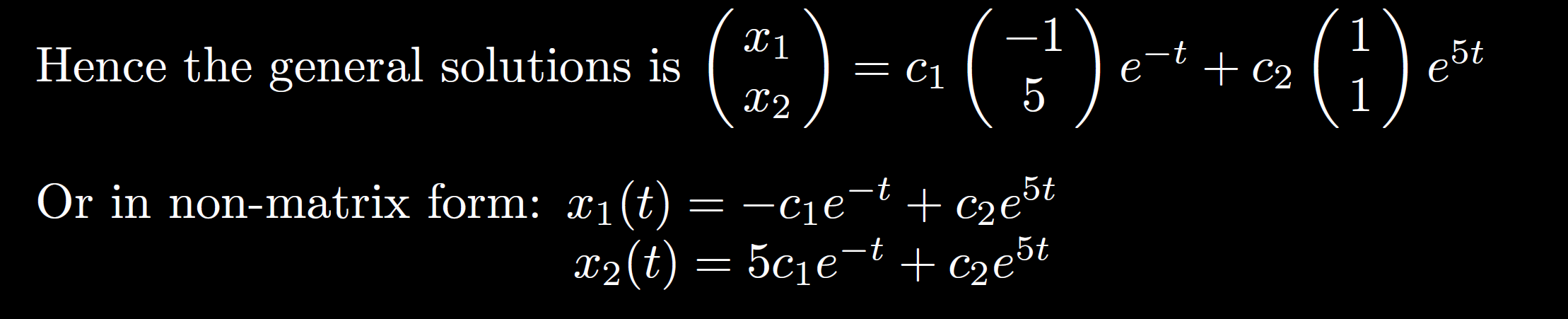 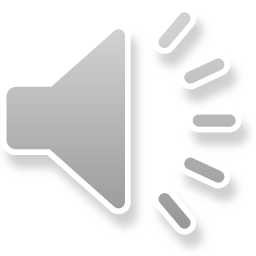 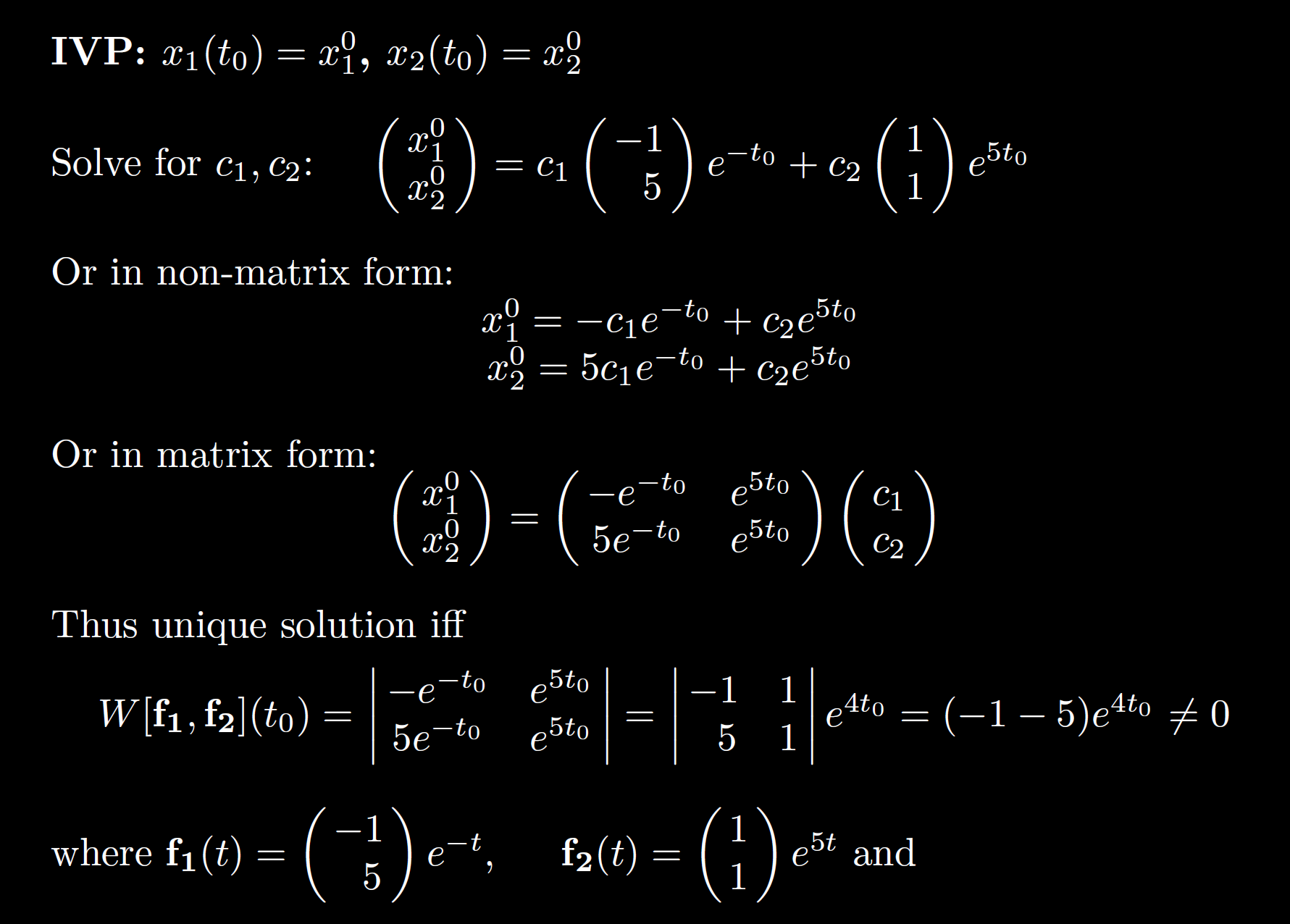 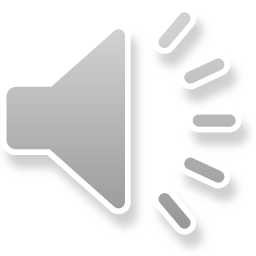 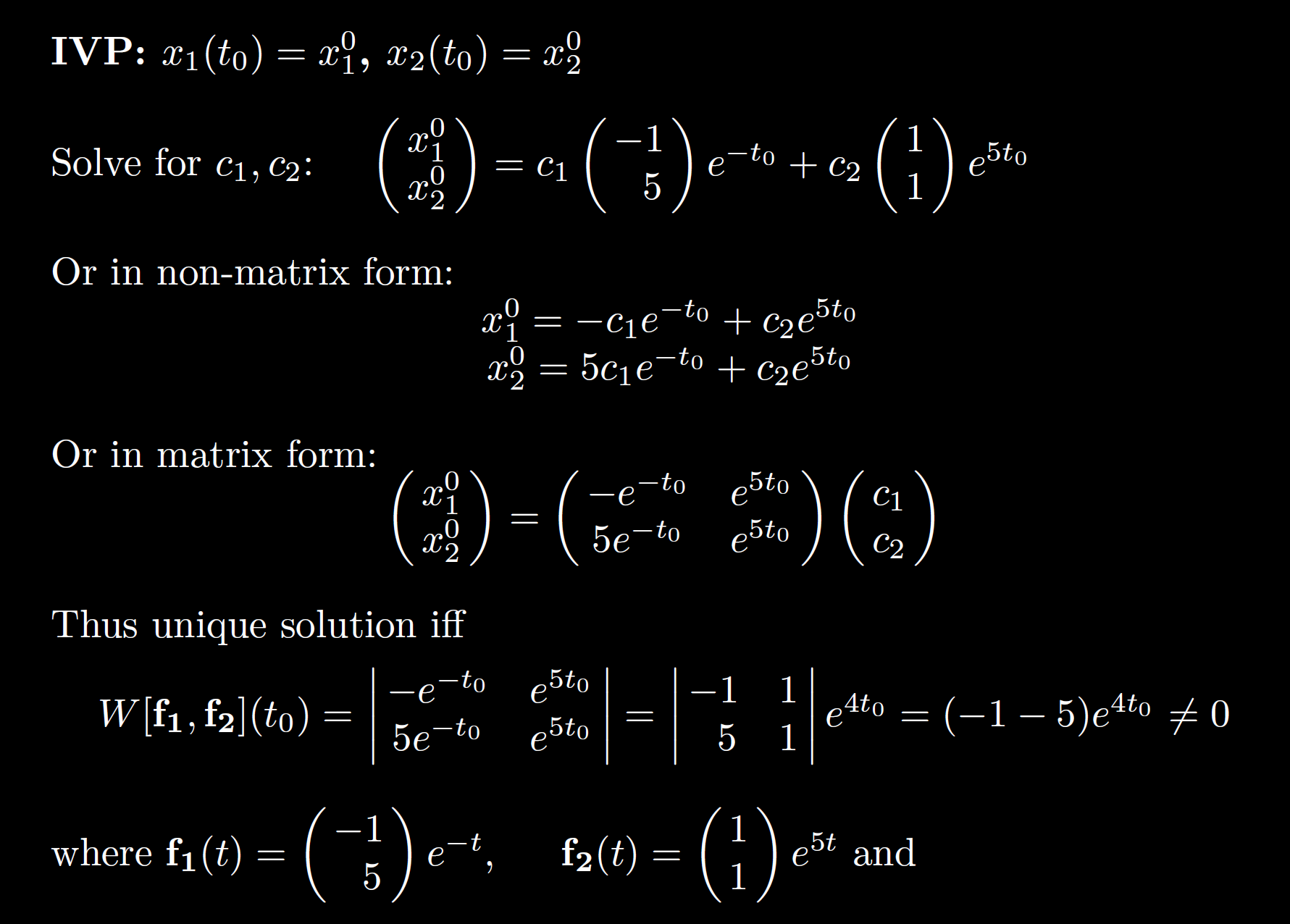 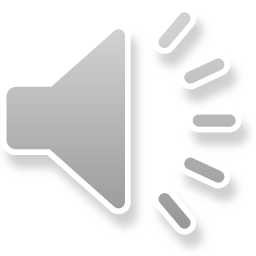 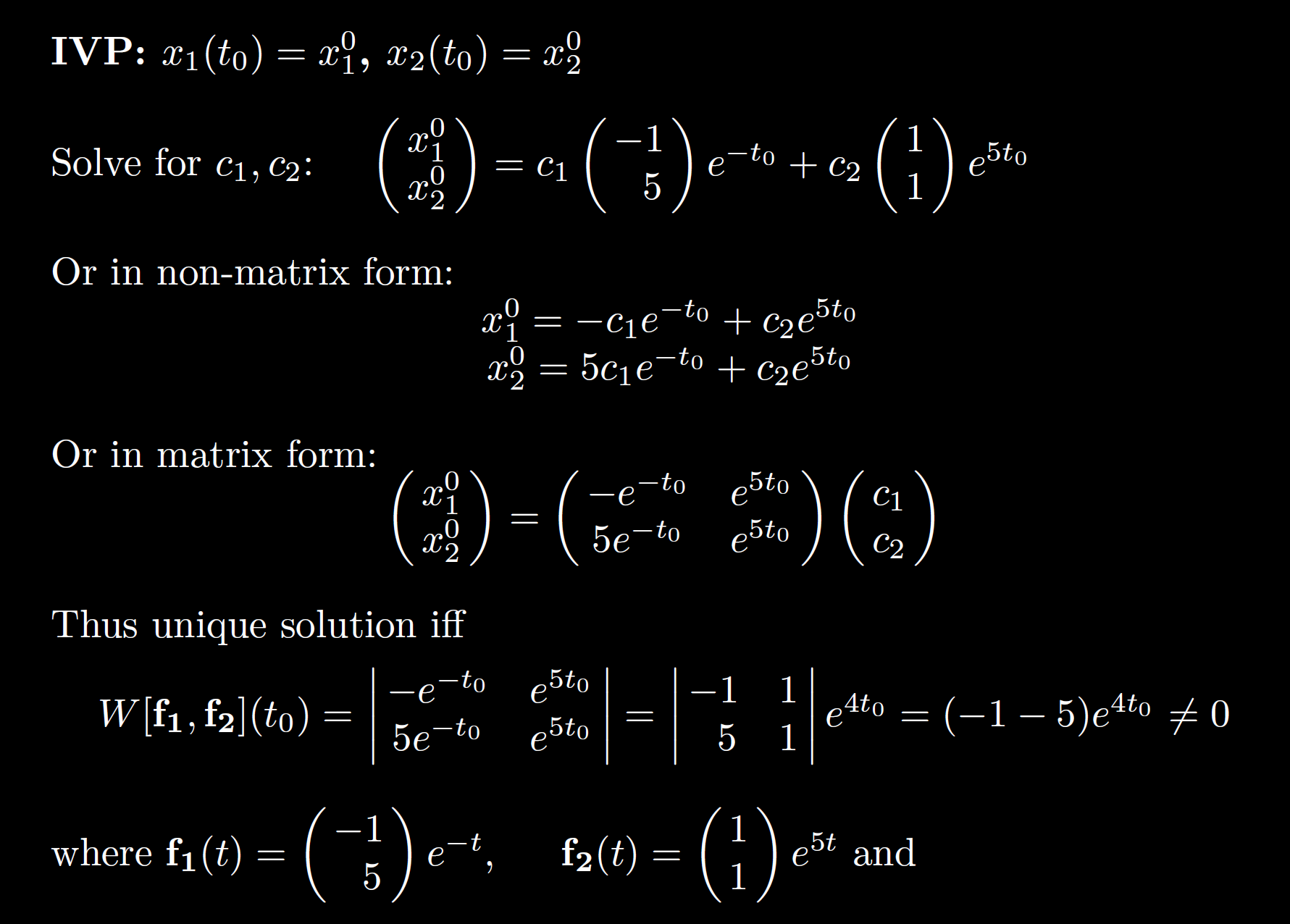 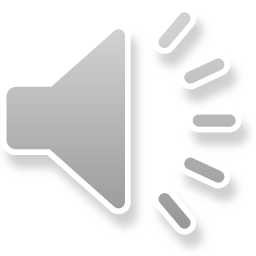 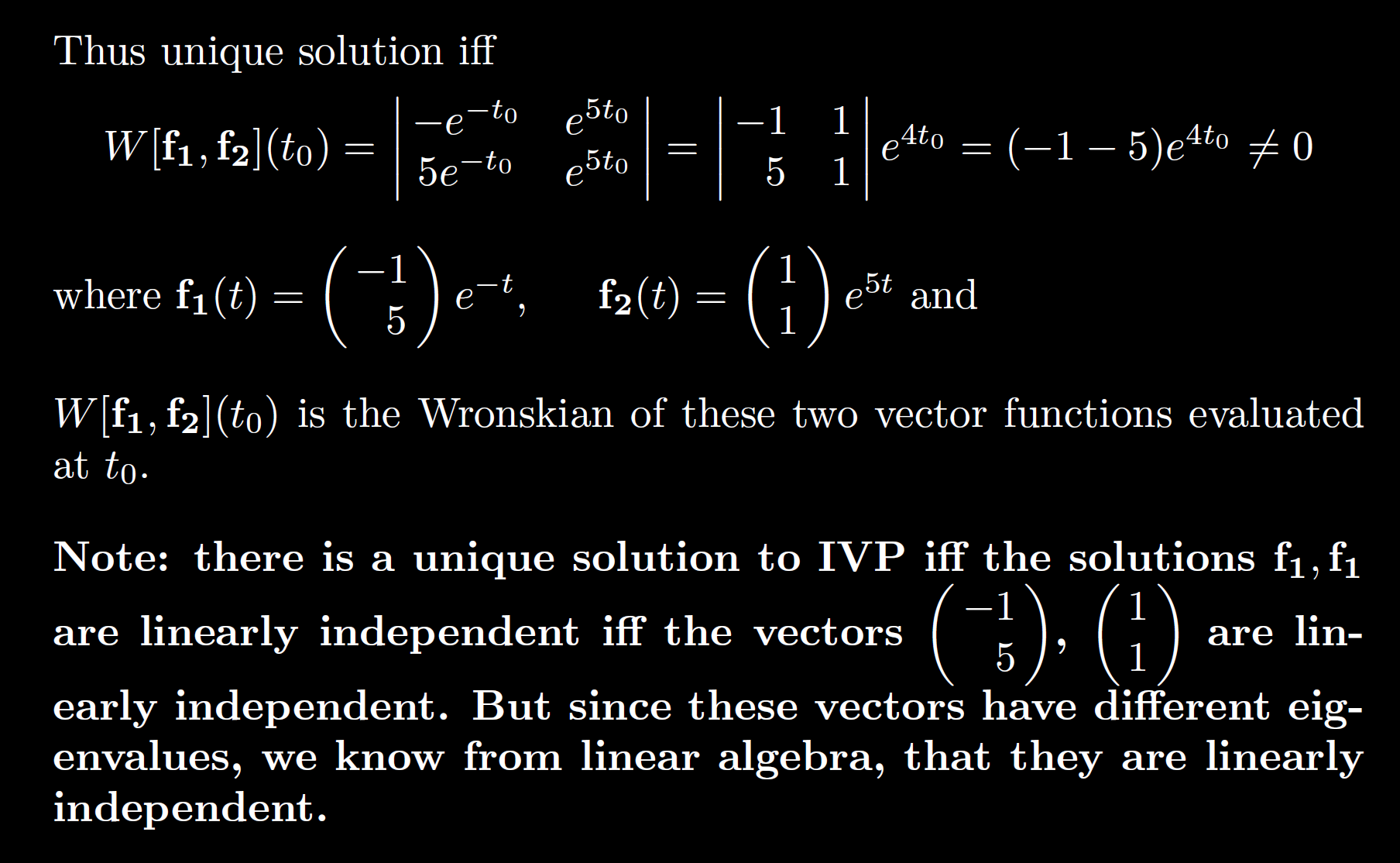 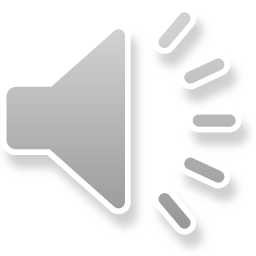 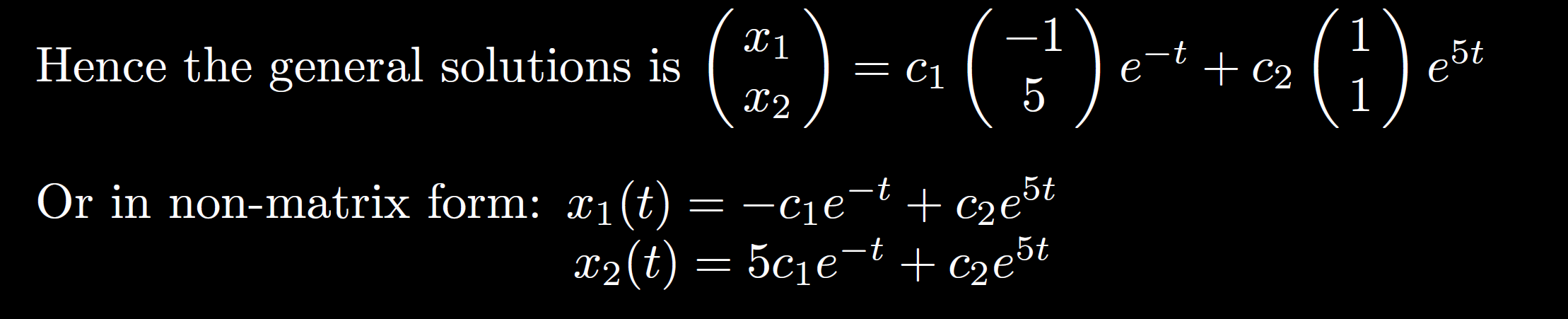 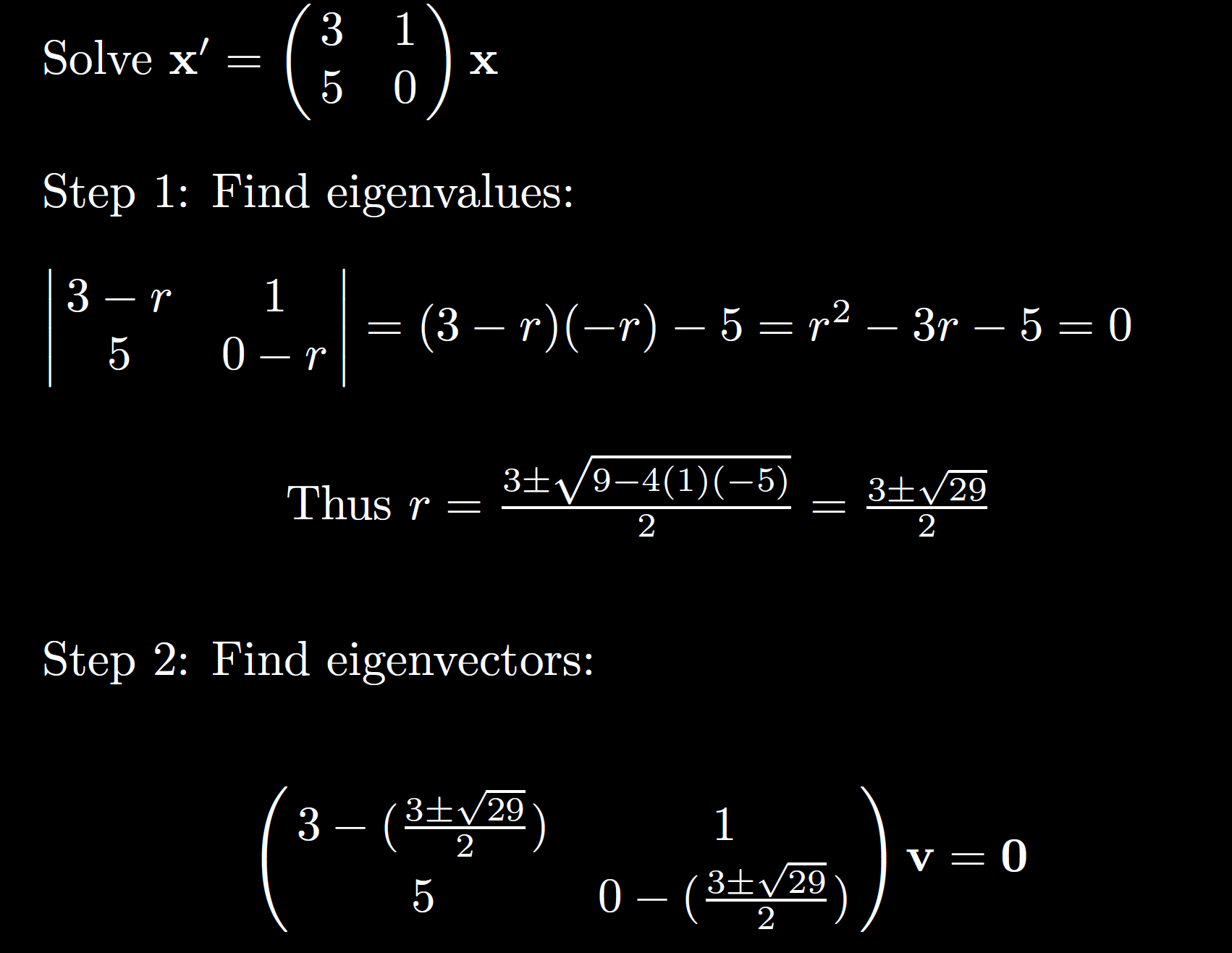 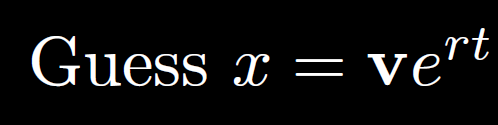 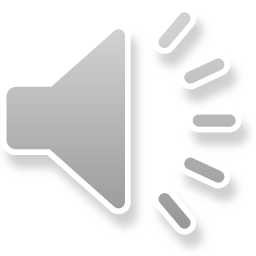 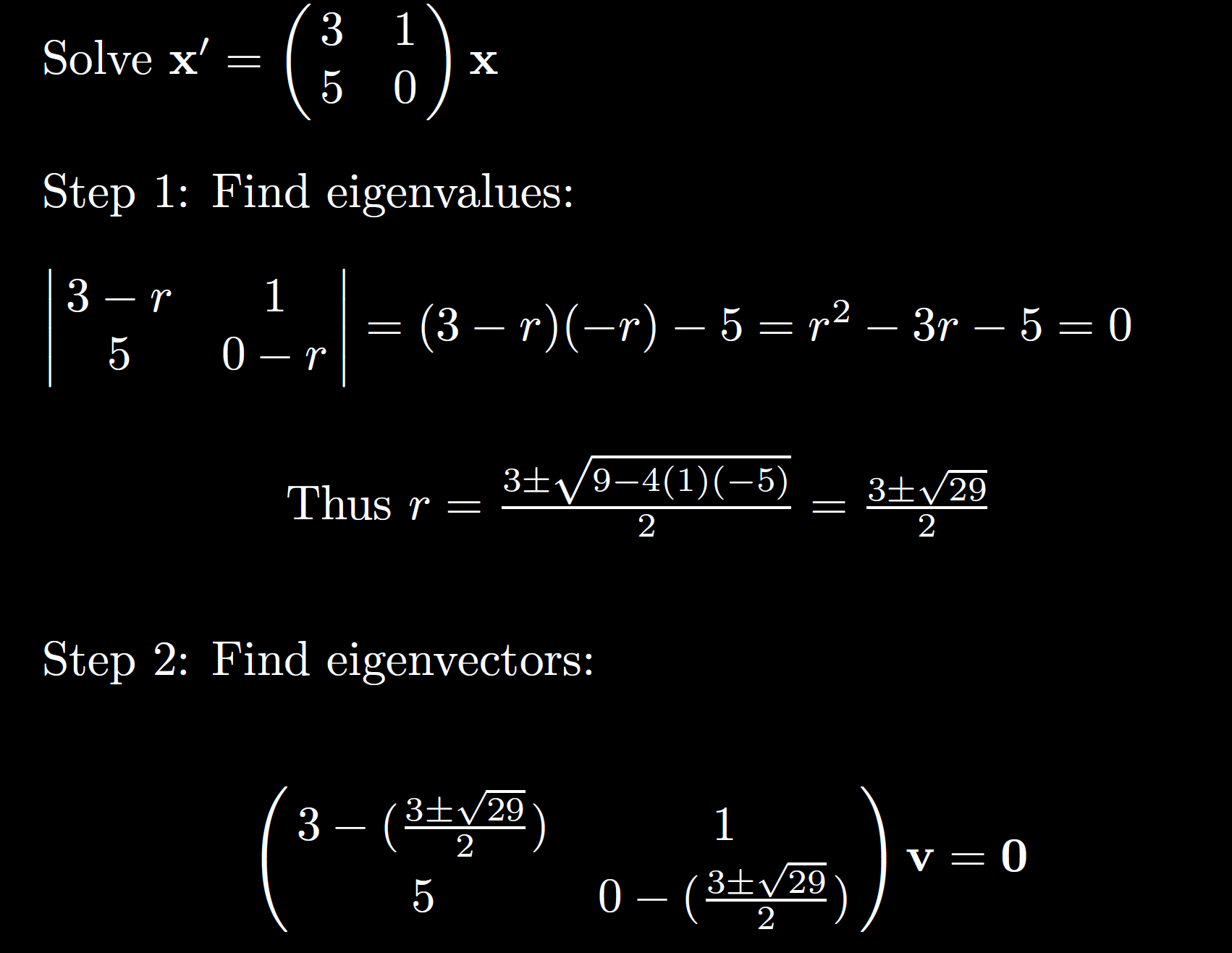 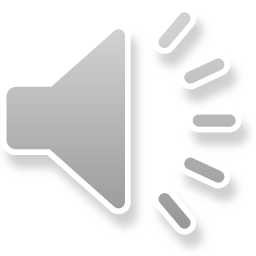 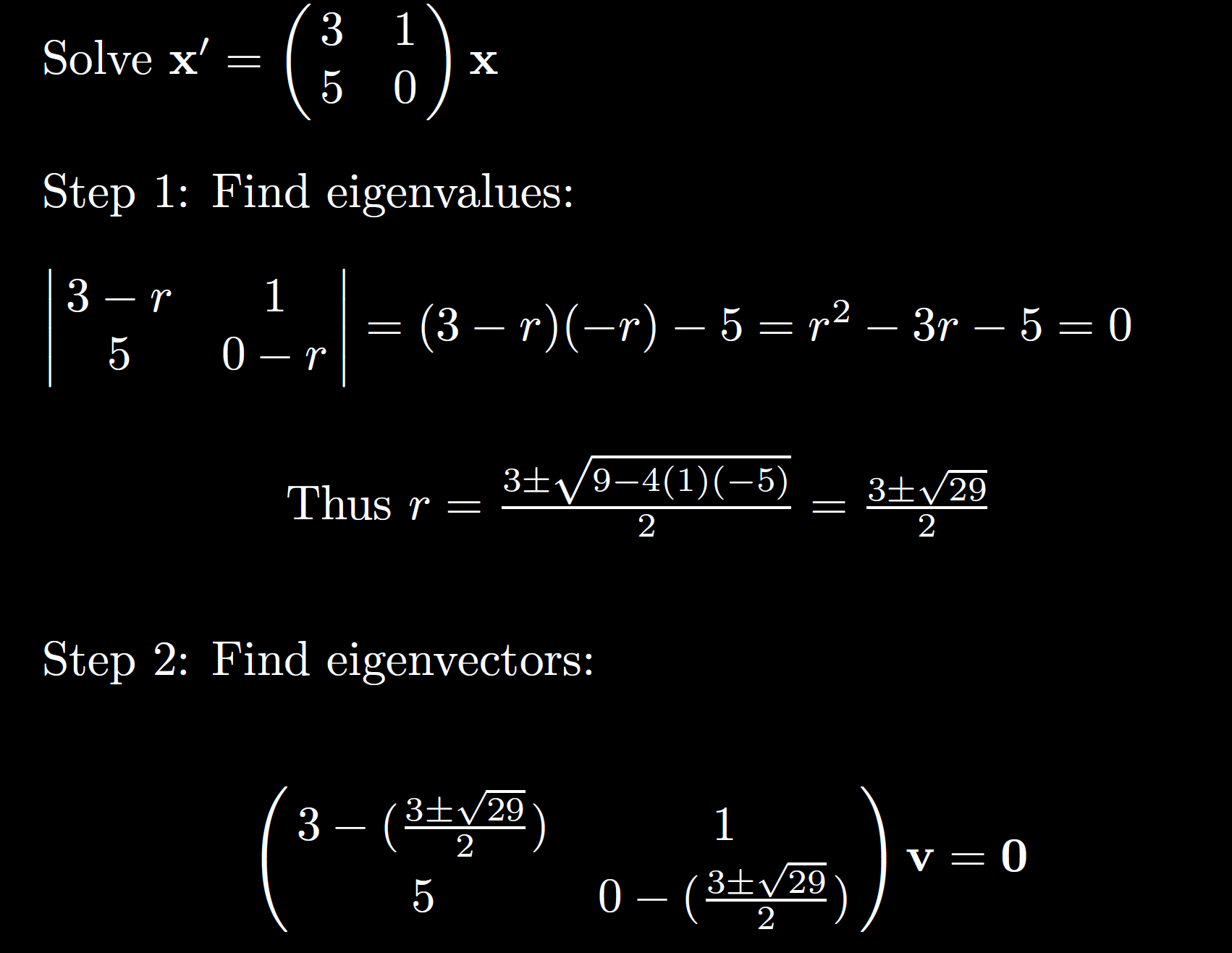 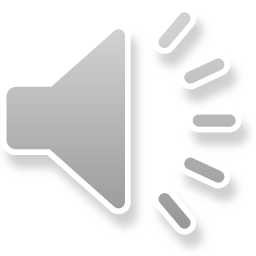 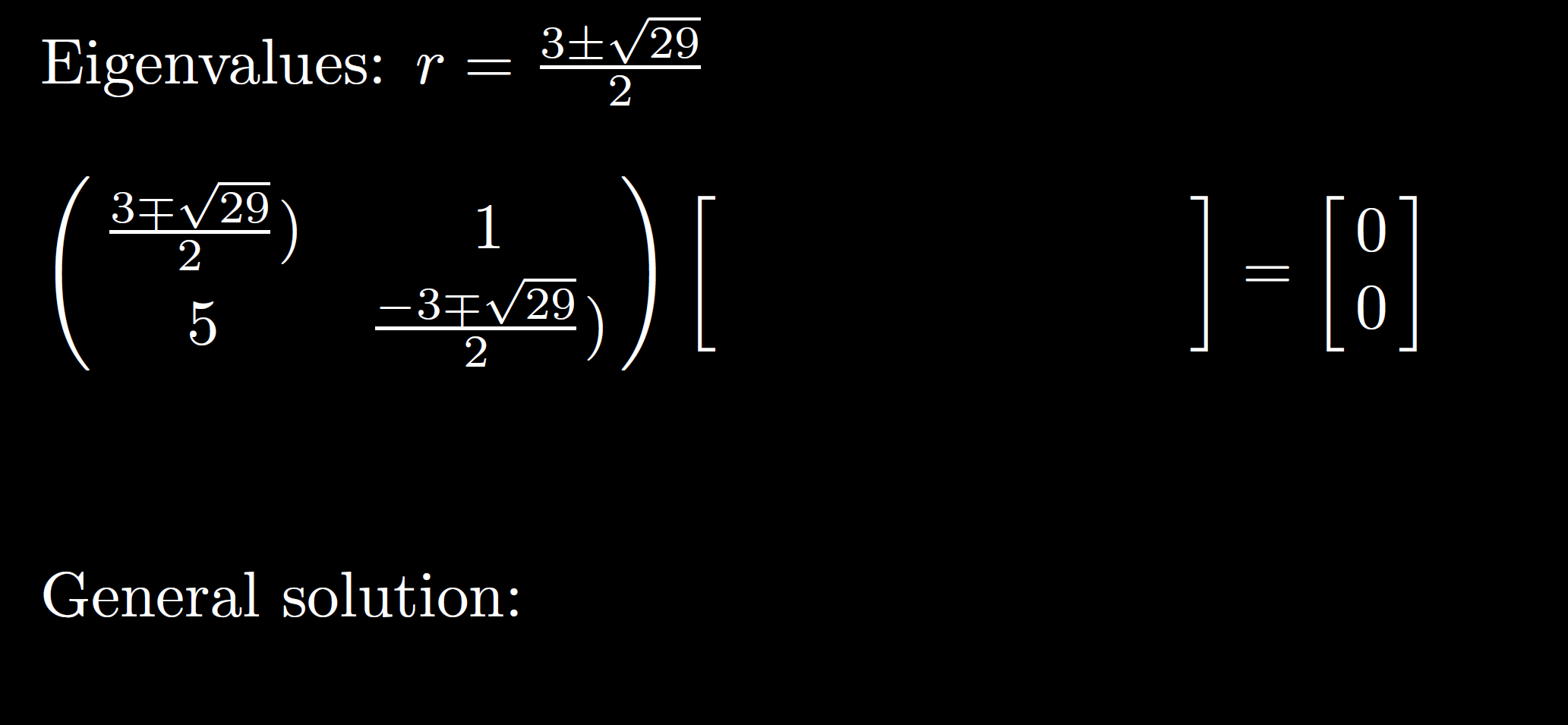 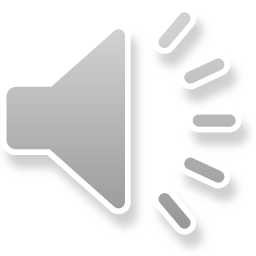 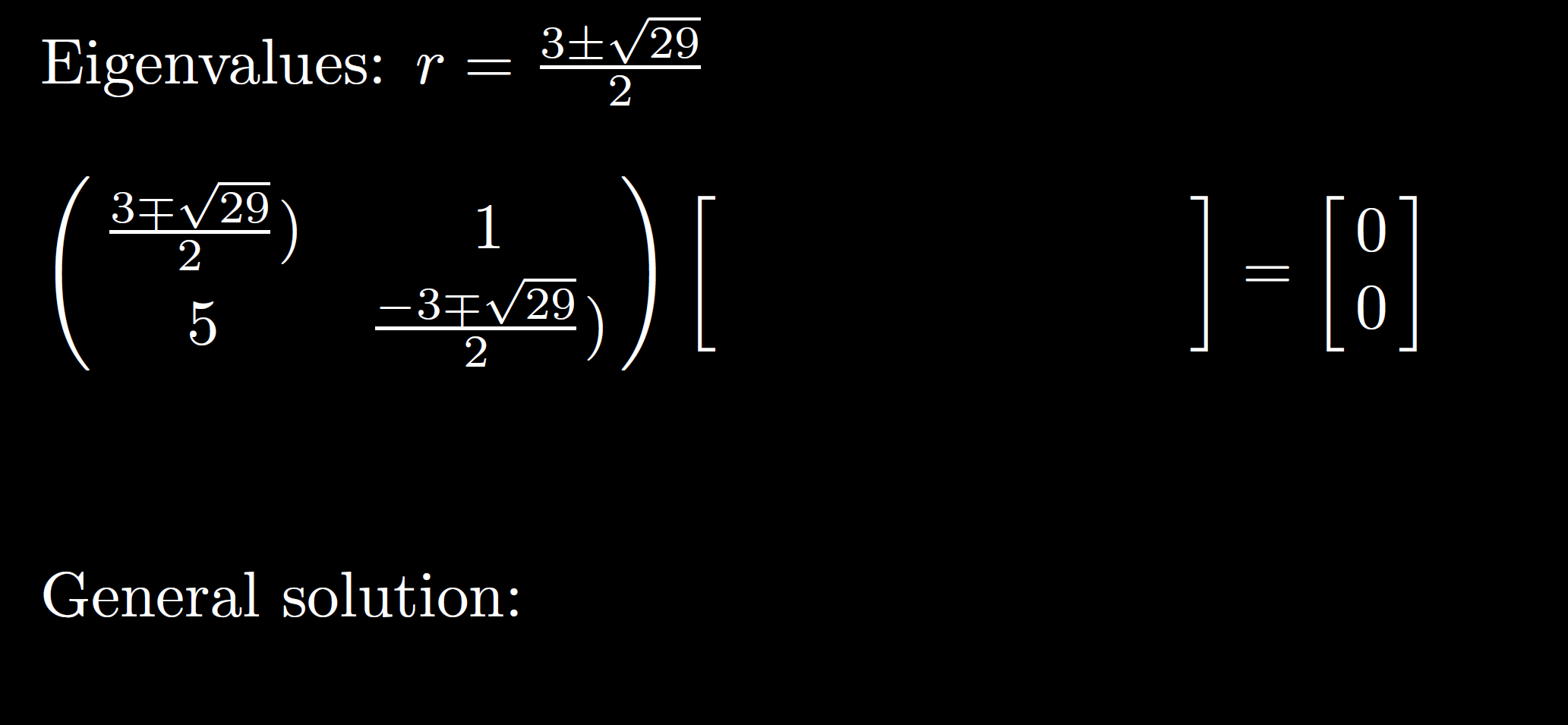 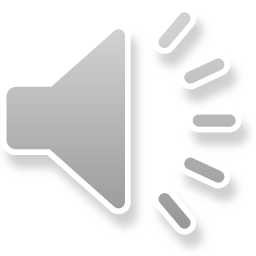 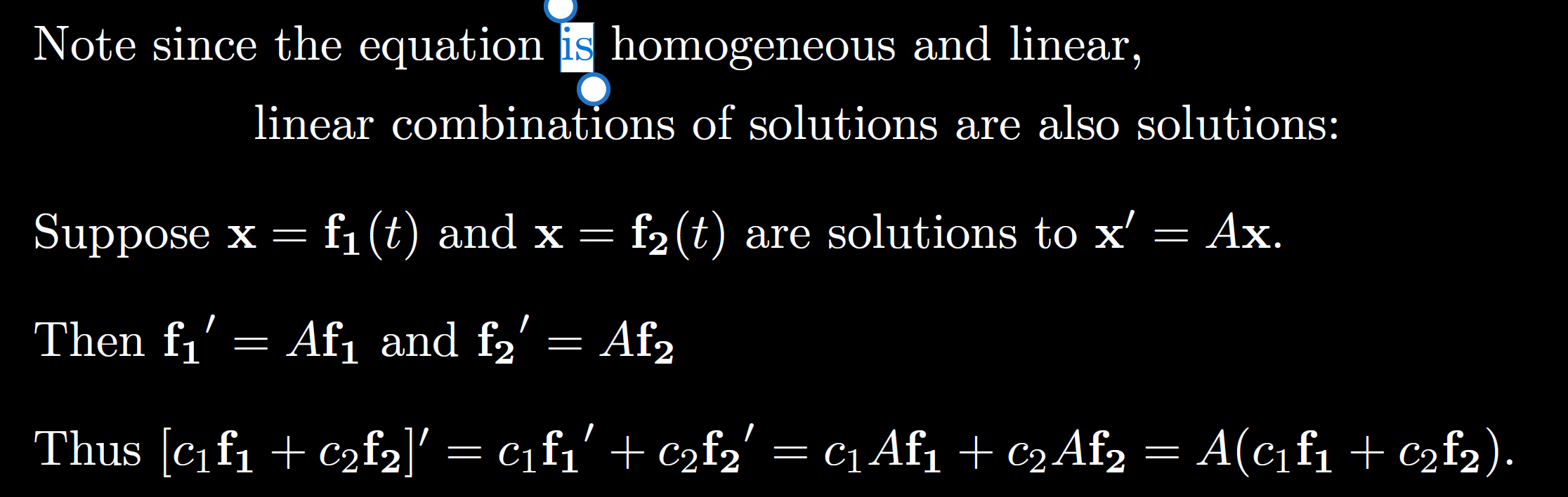